Västerås stad
Nöjd-Kund-Index - Servicemätning
NKI-undersökning om kommunens service under 2015
Årsrapport
– ärenden januari – december 2015
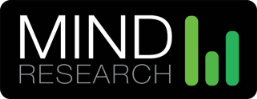 Bakgrund och syfte 
Metod
Resultat
Bilagor
Bakgrund och syfte
Ett av kommunens näringspolitiska mål är att erbjuda näringslivet en god grundläggande service. God kvalitet och hög service i myndighetsutövning är särskilt centralt för att skapa goda relationer mellan företag och kommuner.

Tanken med denna undersökning, som genomförts sedan 2007, är att löpande följa upp hur kommunens service till näringslivet utvecklas genom ett Nöjd-Kund-Index (NKI), samt fånga upp synpunkter och identifiera möjliga förbättringsområden. 

Vi vill definiera var en förbättring ger störst effekt – vad kommunens förvaltningar främst ska förbättra för att få nöjdare företagskunder.
Fakta om undersökningen
Insamling och analys genomfördes av MIND Research
Antal inkomna ärenden brutto januari till december 2015 bestod av 1535 ärenden, inom fem verksamhetsområden. 
Datainsamling har skett via webbutskick och via telefonintervjuer. 
Totalt antal inkomna svar: 645
Förklaringsgrad (R2-värde): 0,88 av 1,00



Från 2014 års mätning modifierades beräkningsmetoden för NKI och viktmodellen något jämfört mot tidigare mätningar. Tidigare års siffror är således inte direkt jämförbara med årets siffror.
Undersökta verksamhetsområden
Bygglov (ansökningar om bygglov, marklov, rivningslov, tidsbegränsade lov, säsongslov, förhandsbesked och anmälanpliktiga åtgärder enligt Plan- och byggförordningen.)

Brandtillsyn (tillsyn enligt lagen om skydd mot olyckor (LSO) eller lagen om brandfarliga och explosiva varor (LBE). Däremot inte ärenden som enbart gäller inskickade brandskyddsredogörelser.) 

Markupplåtelser (tillfällig upplåtelse av kommunens mark för t ex försäljning, uteservering etc. Markförsäljning och arrenden ingår inte.)

Miljötillsyn (denna kategori innehåller en rad olika typer av ärenden som gäller tillsyn eller kontroll mot verksamhet och anläggningar inom samtliga lagstiftningsområden som miljö- och hälsoskyddet omfattar.) 

Serveringstillstånd (nyansökningar, ägarskiften och utredning av ev. brister enligt alkohollagen samt löpande tillsyn i form av oanmälda besök. Stadigvarande och tillfälliga tillstånd för servering till allmänheten.)
Serviceaspekter
Undersökningen omfattar sex aspekter som speglar de mest väsentliga delarna av kommunens service i myndighetsärenden. Varje serviceaspekt mäts med ett antal detaljfrågor samt ett övergripande totalbetyg.
 
Tillgänglighet
Information
Bemötande
Kompetens
Rättssäkerhet
Effektivitet
Bakgrund och syfte 
Metod
Resultat
Bilagor
Metod
Analysmodellen är uppbyggd dels av ett mått för totalnöjdheten NKI (Nöjd-Kund-Index) och dels av sex faktorer som speglar olika serviceaspekter av förvaltningskvalitén. NKI mäts med tre specifika frågor:
  	1. Hur nöjd var Du med förvaltningen i sin helhet?
	2. Hur väl uppfyllde förvaltningen Dina förväntningar?
	3. Tänk Dig en perfekt förvaltning. Hur nära ett sådant ideal kom förvaltningen?

De sex serviceaspekterna är Tillgänglighet, Information, Bemötande, Kompetens, Rättssäkerhet och Effektivitet 

För varje av dessa faktorer mäter vi deras effekt på NKI. Därefter analyserar vi i nästa steg ett antal delfrågor inom varje faktor, så att vi i detalj får reda på exakt vad som ska förbättras
Metod
För varje faktor beräknar analysmodellen ett effektmått, som är ett mått på sambandet mellan NKI och respektive faktor. Bakom effektmåttet ligger inga direkta frågor om hur företagen prioriterar olika faktorer - vi frågar inte rakt ut om viktighet. En faktors betydelse beräknas istället indirekt fram genom sambandsanalys (regression) och anger i vilken utsträckning NKI förväntas påverkas vid en förändring av faktorns betyg 

För att på ett enkelt sätt åskådliggöra resultaten placeras faktorerna in i ett fyrfältsdiagram, en så kallad prioriteringsmatris. De fyra fälten i prioriteringsmatrisen avgränsas av medelbetygsindex och medeleffekt för de faktorer som ingår i modellen. Fälten utgör fyra områden med olika prioriteringsgrad i ett förbättringsarbete
Analysmodell
Indikatorer
Servicefaktorer
Modellen tar reda på vilken servicefaktor som påverkar NKI mest, och även vilka delfrågor inom varje faktor som är viktigast.
Delfråga
Delfråga
Delfråga
Tillgänglighet
NKI-betyg (3 frågor)
1. Hur nöjd var Du med förvaltningen i sin helhet?
2. Hur väl uppfyllde förvaltningen Dina förväntningar?
3. Tänk Dig en perfekt förvaltning. Hur nära ett sådant ideal kom förvaltningen?
Delfråga
Delfråga
Delfråga
Information
Delfråga
Delfråga
Delfråga
Bemötande
NKI
Delfråga
Delfråga
Delfråga
Kompetens
Delfråga
Delfråga
Delfråga
Effektivitet
Delfråga
Delfråga
Delfråga
Rättssäkerhet
Servicefaktorer med stor påverkan på NKI och lågt betyg bör åtgärdas först.
NKI-betyget baseras på tre frågor som viktas samman
För att på ett enkelt sätt åskådliggöra resultaten placeras servicefaktorerna in i ett fyrfältsdiagram, en så kallad prioriteringsmatris. Kvadranterna utgör fyra områden med olika prioriteringsgrad i ett förbättringsarbete.
Servicefaktorer
Prioriteringsmatris
Tillgänglighet
Betyg
Information
BEVARA
FÖRBÄTTRA OM MÖJLIGT
Bemötande
Effekt
Kompetens
LÄGRE PRIORITET
Prioritera
Effektivitet
Rättssäkerhet
Servicefaktorer med lågt betyg och hög effekt på NKI bör prioriteras
NKI Betygsskala
NKI redovisas på en skala 0 till 100, där 100 är högsta betyg. 









Mål för SBA år 2015 är ett NKI på 75.
Bakgrund och syfte
Metod
Resultat
Bilagor
Resultat
Hela kommunen
Fördelningav ärenden
*Avser avslutade ärenden från året före.  
I Ogiltiga ärenden ingår exempelvis dubbletter, sådana som vi inte har kontaktuppgifter till, sådana som redan besvarat undersökningen de senaste sex månaderna.
2014 års mätning omfattar utökade målgrupper, se SBA-instruktioner för mer information.
NKI
Hela kommunen
Hela kommunen
FÖRETAG
NKI 2007-2015
(Index)
Hela kommunen
FÖRETAG
Betygsindex per servicefaktor
Hela kommunen
Alla målgrupper
Nya målgrupper
Tidigare års 2013 års mätningar  omfattade enbart Företag. Från och med 2014 års mätning kan även andra målgrupper ingå. Vid jämförande med tidigare års resultat bör man således ha i beaktande att årets mätning består av fler målgrupper.
Målgrupperna är Företag eller Övriga
I Företag ingår:
- Företag eller representant för företag (inklusive jordbruk)
I Övriga ingår: 
Privatpersoner
Verksam inom offentlig sektor (inkl. kommunala och statliga bolag, kyrkor)
Företrädare för ideell förening (inkl. bostadsrättsföreningar och stiftelser)
Hela kommunen
Alla målgrupper
NKI olika målgrupper
= 2014
= 2015
(Index)
*Inga jämförande siffror har erhållits från 2014 års mätning.
Hela kommunen
Alla målgrupper
NKI – per månad och totalt
(Index)
Inga jämförande siffror har erhållits från 2014 års mätning.
Hela kommunen
Alla målgrupper
NKI – per kvartal
= 2014
= 2015
(Index)
Hela kommunen
Alla målgrupper
Betygsindex per servicefaktor
Inga jämförande siffror har erhållits från 2014 års mätning.
Hela kommunen
Alla målgrupper
NKI per verksamhetsområde
= 2014
= 2015
(Index)
Hela kommunen
Alla målgrupper
NKI per delområde inom Miljö
(Index)
Miljö- och hälsoskyddsärenden delas upp i Livsmedelskontroll, Hälsoskydd och Miljöskydd
Resultat med lågt antal svar bör tolkas med stor försiktighet. Inga jämförande siffror har erhållits från 2014 års mätning
Hela kommunen
Alla målgrupper
Betygsindex per servicefaktor per månad
(Index)
TOTALT  SETT
Resultat - drivkraftsanalys
NKI
Det som påverkar NKI mest är Bemötande och Effektivitet. En förbättring här skulle ge störst effekt på nöjdheten.
Förklaringsgrad (R-square):     88%
TOTALT  SETT
Resultat - prioriteringsmatris
Kommentar: 
Det som bör prioriteras först är Effektivitet. Samtidigt gäller det att bibehålla den redan höga nivån på Bemötande.
Förbättra om möjligt
Bevara
Lägre prioritet
Prioritera
Kommunens medelindex och medeleffekt
EFFEKTIVITET
Resultat - Prioriteringsmatris
Kommentar: 
Det som prioriteras först är: rutinerna kring handläggningen samt tiden för handläggning.
Förbättra om möjligt
Bevara
Lägre prioritet
Prioritera
Kommunens medelindex och medeleffekt
Hela kommunen
Alla målgrupper
Kundcitat
MARKUPPLÅTELSE - ”De måste sätta sig in i våran situation för det är inte så lätt att uppfylla vissa av kraven om man är en enskild företagare. De borde vara med flexibla med sina regler och mer tillmötesgående.”
BRANDTILLSYN -”Lite snabbare åtgärder och tydligare besked.”
MILJÖ- OCH HÄLSOSKYDDSÄRENDEN –”De kunde komma vid tider som passa vår verksamhet. Det skulle passa bäst på eftermiddagen för oss.”
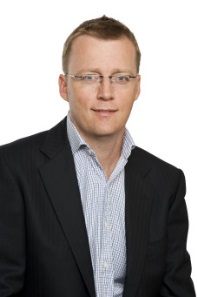 SERVERINGSTILLSTÅND - ”det borde vara lättare att få veta vem man ska kontakta!”
BYGGLOV - ”Kortare handläggningstider.”
Sammanfattning och rekommendationer hela kommunen
Hela kommunen
  Alla målgrupper
Sammanfattning och rekommendationer
NKI för hela kommunen hamnar på 70, vilket är högt. 

Högst NKI-betyg får Miljö- och hälsoskyddsärenden (NKI 75), följt av Serveringstillstånd (NKI 74), Brandtillsyn (NKI 72), Markupplåtelser (NKI 71) och Bygglov (NKI 61). 

Uppdelat på olika målgrupper får Företag NKI 70 och Övriga får NKI 73.
Hela kommunen
Sammanfattning och rekommendationer
När det kommer till drivkraftsanalysen är det som påverkar NKI mest Bemötande och Effektivitet. En förbättring här skulle ge störst effekt på nöjdheten.

Det som bör prioriteras först är Effektivitet. Samtidigt gäller det att bibehålla den redan höga nivån på Bemötande.

När det kommer till effektivitet är det som bör prioriteras först rutinerna kring handläggningen samt tiden för handläggning.
.
Resultat 
Verksamhetsområden
Verksamhetsområden
Brandtillsyn
Bygglov 
Markupplåtelser 
Miljö- och hälsoskyddstillsyn
Serveringstillstånd
BrandtillsynFöretag
NKI 2007-2015
(Index)
Resultat med lågt antal svar bör tolkas med stor försiktighet
BrandtillsynFöretag
Betygsindex per servicefaktor
Brandtillsyn
Alla målgrupper
Nya målgrupper
Tidigare års 2013 års mätningar  omfattade enbart Företag. Från och med 2014 års mätning kan även andra målgrupper ingå. Vid jämförande med tidigare års resultat bör man således ha i beaktande att årets mätning består av fler målgrupper.
Målgrupperna är Företag eller Övriga
I Företag ingår:
- Företag eller representant för företag (inklusive jordbruk)
I Övriga ingår: 
Privatpersoner
Verksam inom offentlig sektor (inkl. kommunala och statliga bolag, kyrkor)
Företrädare för ideell förening (inkl. bostadsrättsföreningar och stiftelser)
Brandtillsyn
Alla målgrupper
NKI olika målgrupper
= 2014
= 2015
(Index)
*Inga jämförande siffror har erhållits från 2014 års mätning. 
**För få svar för att redovisas
Brandtillsyn
Alla målgrupper
NKI – per månad och totalt
(Index)
*Resultat med lågt antal svar bör tolkas med stor försiktighet
Brandtillsyn
Alla målgrupper
NKI – per kvartal
= 2014
= 2015
(Index)
*Resultat med lågt antal svar bör tolkas med stor försiktighet
Brandtillsyn
Alla målgrupper
Betygsindex per servicefaktor
Brandtillsyn
Resultat - drivkraftsanalys
NKI
Det som påverkar NKI mest är Bemötande, Effektivitet och Information. En förbättring här skulle ge störst effekt på nöjdheten.
Förklaringsgrad (R-square):     88%
Brandtillsyn
Resultat - prioriteringsmatris
Kommentar: 
Det som bör prioriteras först är Information. Samtidigt gäller det att bibehålla den redan höga nivån på Effektivitet och Bemötande.
Förbättra om möjligt
Bevara
Lägre prioritet
Prioritera
Kommunens medelindex och medeleffekt
Brandtillsyn
Resultat - Prioriteringsmatris
Kommentar: 
Det som bör prioriteras först är att bibehålla den redan höga nivån på den skriftliga informationen, samt informationen om lagar och regler för ärendet, och om möjligt förbättra dessa.
Bevara
Förbättra om möjligt
Lägre prioritet
Prioritera
Kommunens medelindex och medeleffekt
Brandtillsyn
Alla målgrupper
Kundcitat
”Olika regler beroende på vilken tjänsteman som handhar ärendet.”
”Jag vill gärna ha en skriftlig information 
innan ni kommer på plats.”
”Sätta sig in i branschproblemen lite bättre.”
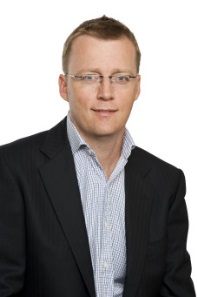 ”Vara mer hjälpsamma istället för 
ge order. Hjälpande attityd istället 
för stjälpande attityd.”
”Ha mer förstålse för verksamheten. 
Lite billigare avgift för tillsynen.”
Sammanfattning och rekommendationer brandtillsyn
Brandtillsyn
Alla målgrupper
Sammanfattning och rekommendationer
NKI för Brandtillsyn hamnar på 72, vilket är högt. 

Högst betyg avseende servicefaktorer får Bemötande (index 78), Kompetens (77), Effektivitet (76) följt av Rättssäkerhet (74), Tillgänglighet (72) och Information (71). 

Uppdelat på olika målgrupper får Företag NKI 71 och Övriga får NKI 76.
Verksamhetsområden
Brandtillsyn
Bygglov 
Markupplåtelser 
Miljö- och hälsoskyddstillsyn
Serveringstillstånd
Bygglov
FÖRETAG
NKI 2007-2015
(Index)
Bygglov
FÖRETAG
Betygsindex per servicefaktor
Bygglov
Alla målgrupper
Nya målgrupper
Tidigare års 2013 års mätningar  omfattade enbart Företag. Från och med 2014 års mätning kan även andra målgrupper ingå. Vid jämförande med tidigare års resultat bör man således ha i beaktande att årets mätning består av fler målgrupper.
Målgrupperna är Företag eller Övriga
I Företag ingår:
- Företag eller representant för företag (inklusive jordbruk)
I Övriga ingår: 
Privatpersoner
Verksam inom offentlig sektor (inkl. kommunala och statliga bolag, kyrkor)
Företrädare för ideell förening (inkl. bostadsrättsföreningar och stiftelser)
Bygglov
Alla målgrupper
NKI olika målgrupper
= 2014
= 2015
(Index)
*Inga jämförande siffror har erhållits från 2014 års mätning.
Bygglov
Alla målgrupper
NKI – per månad och totalt
(Index)
Resultat med lågt antal svar bör tolkas med stor försiktighet
Bygglov
Alla målgrupper
NKI – per kvartal
= 2014
= 2015
(Index)
Bygglov
Alla målgrupper
Betygsindex per servicefaktor
BYGGLOV
Resultat - drivkraftsanalys
NKI
Det som påverkar NKI mest är Kompetens, Effektivitet och Tillgänglighet. En förbättring här skulle ge störst effekt på nöjdheten.
Förklaringsgrad (R-square):     87%
Resultat - prioriteringsmatris
BYGGLOV
Kommentar: 
Det som bör prioriteras först är Effektivitet och därefter Tillgänglighet och Kompetens.
Förbättra om möjligt
Bevara
Lägre prioritet
Prioritera
Kommunens medelindex och medeleffekt
BYGGLOV
EFFEKTIVITET
Resultat - prioriteringsmatris
Kommentar: 
Det som bör prioriteras är egentligen allt, men först rutinerna kring handläggningen och därefter tiden för handläggningen.
Förbättra om möjligt
Bevara
Lägre prioritet
Prioritera
Kommunens medelindex och medeleffekt
Bygglov
Alla målgrupper
Kundcitat
”Jag är mycket nöjd med servicen. Det var ett nöje att samarbeta med Västerås kommun. Kommunen var mycket lyhörda för våra behov.”
”Kortare handläggningstider.”
”Hade handläggaren hört av sig och undrat om det var något mer denne kunde hjälpa till med någon vecka efter startbesked hade det varit fantastiskt.”
”bättre uppföljning”
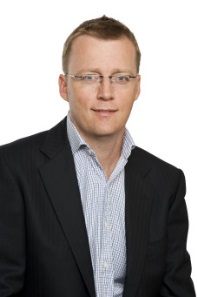 ”Det vore bra om man kunde mejla och ringa direkt till handläggarna på de olika förvaltningarna istället för att komma till ett kundcenter.”
”bättre förklaringar för lagar och regler!”
Sammanfattning och rekommendationer bygglov
Bygglov
Alla målgrupper
Sammanfattning och rekommendationer
NKI för bygglov hamnar på 61, vilket är godkänt. 

Högst betyg avseende servicefaktorer får Rättssäkerhet (70), Bemötande och Kompetens (68). Därefter Information (66), Tillgänglighet (64), och Effektivitet (59).

Uppdelat på olika målgrupper får Företag NKI 62 och Övriga får NKI 54.
Bygglov
Sammanfattning och rekommendationer
När det kommer till drivkraftsanalysen är det som påverkar NKI mest Kompetens, Effektivitet och Tillgänglighet. En förbättring här skulle ge störst effekt på nöjdheten.

Det som bör prioriteras först är Effektivitet och därefter Tillgänglighet och Kompetens.

När det kommer till Bygglovs effektivitet är det som bör prioriteras är egentligen allt, men först rutinerna kring handläggningen och därefter tiden för handläggningen.
Verksamhetsområden
Brandtillsyn
Bygglov 
Markupplåtelser 
Miljö- och hälsoskyddstillsyn
Serveringstillstånd
Markupplåtelser
FÖRETAG
NKI 2007-2015
(Index)
Markupplåtelser
FÖRETAG
Betygsindex per servicefaktor
Markupplåtelser
Alla målgrupper
Nya målgrupper
Tidigare års 2013 års mätningar  omfattade enbart Företag. Från och med 2014 års mätning kan även andra målgrupper ingå. Vid jämförande med tidigare års resultat bör man således ha i beaktande att årets mätning består av fler målgrupper.
Målgrupperna är Företag eller Övriga
I Företag ingår:
- Företag eller representant för företag (inklusive jordbruk)
I Övriga ingår: 
Privatpersoner
Verksam inom offentlig sektor (inkl. kommunala och statliga bolag, kyrkor)
Företrädare för ideell förening (inkl. bostadsrättsföreningar och stiftelser)
Markupplåtelser
Alla målgrupper
NKI olika målgrupper
= 2014
= 2015
(Index)
*Inga jämförande siffror har erhållits från 2014 års mätning.
Markupplåtelser
Alla målgrupper
NKI – per månad och totalt
(Index)
*Kommunen har inte kunnat få fram datum per månad, utan alla datum sattes som den sista per respektive  kvartal
Markupplåtelser
Alla målgrupper
NKI – per kvartal
= 2014
= 2015
(Index)
*För få svar för att redovisas
Markupplåtelser
Alla målgrupper
Betygsindex per servicefaktor
MARKUPPLÅTELSER
Resultat - drivkraftsanalys
NKI
Det som påverkar NKI mest är Information, Rättssäkerhet och Kompetens. En förbättring här skulle ge störst effekt på nöjdheten.
Förklaringsgrad (R-square):     90%
Resultat - prioriteringsmatris
MARKUPPLÅTELSER
Kommentar: 
Det som bör prioriteras först är Information och sedan Rättssäkerhet.
Förbättra om möjligt
Bevara
Lägre prioritet
Prioritera
Kommunens medelindex och medeleffekt
Resultat - Prioriteringsmatris
MARKUPPLÅTELSER
INFORMATION
Kommentar: 
Det som bör prioriteras först är informationen på webbplatsen, därefter 
informationen om vad som förväntades, den skriftliga informationen samt hur det informerades om lagar och regler.
Förbättra om möjligt
Bevara
Lägre prioritet
Prioritera
Kommunens medelindex och medeleffekt
Markupplåtelser
Alla målgrupper
Kundcitat
”Lyssna in. Ha kunskap om hur viktigt det är för
 föreningar att få stöd istället för motstånd från 
kommunen. Komma med rimliga och goda förklaringar
 och inte godtyckliga och olika.”
”samma regler ska gälla för 
alla uteserveringar.”
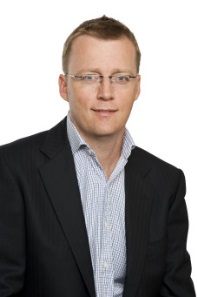 ”det borde vara lättare att få 
veta vem man ska kontakta!”
”Bättre hemsida! Svårt att hitta rätt 
på nuvarande hemsida.”
Sammanfattning och rekommendationer markupplåtelser
Markupplåtelser
Alla målgrupper
Sammanfattning och rekommendationer
NKI för Markupplåtelser hamnar på 71, vilket är högt.
 
Högst betyg avseende servicefaktorer får Bemötande (index 75), följt av Effektivitet (index 74), Rättssäkerhet (index 73), Tillgänglighet (index 71), Kompetens (index 70) och Information (index 66). 

Uppdelat på olika målgrupper får Företag NKI 66 och Övriga får NKI 74.
Markupplåtelser
Sammanfattning och rekommendationer
När det kommer till drivkraftsanalysen är det som påverkar NKI mest är Information, Rättsäkerhet och Kompetens. En förbättring här skulle ge störst effekt på nöjdheten.

Det som bör prioriteras först är Information och sedan Rättssäkerhet.

Det som bör prioriteras först vad gäller information är informationen på webbplatsen, därefter informationen om vad som förväntades, den skriftliga informationen samt hur det informerades om lagar och regler.
Verksamhetsområden
Brandtillsyn
Bygglov 
Markupplåtelser 
Miljö- och hälsoskyddstillsyn
Serveringstillstånd
Miljö- och hälsoskyddstillsyn
FÖRETAG
NKI 2007-2015
(Index)
Miljö- och hälsoskyddstillsyn
FÖRETAG
Betygsindex per servicefaktor
Miljö- och hälsoskyddstillsyn
Alla målgrupper
Nya målgrupper
Tidigare års 2013 års mätningar  omfattade enbart Företag. Från och med 2014 års mätning kan även andra målgrupper ingå. Vid jämförande med tidigare års resultat bör man således ha i beaktande att årets mätning består av fler målgrupper.
Målgrupperna är Företag eller Övriga
I Företag ingår:
- Företag eller representant för företag (inklusive jordbruk)
I Övriga ingår: 
Privatpersoner
Verksam inom offentlig sektor (inkl. kommunala och statliga bolag, kyrkor)
Företrädare för ideell förening (inkl. bostadsrättsföreningar och stiftelser)
Miljö- och hälsoskyddstillsyn
Alla målgrupper
NKI olika målgrupper
= 2014
= 2015
(Index)
*Inga jämförande siffror har erhållits från 2014 års mätning.
Miljö- och hälsoskyddstillsyn
Alla målgrupper
NKI – per månad och totalt
(Index)
*Resultat med lågt antal svar bör tolkas med stor försiktighet
Miljö- och hälsoskyddstillsyn
Alla målgrupper
NKI – per kvartal
= 2014
= 2015
(Index)
Miljö- och hälsoskyddstillsyn
Alla målgrupper
NKI – uppdelat per delområde
(Index)
Resultat med lågt antal svar bör tolkas med stor försiktighet
Miljö- och hälsoskyddstillsyn
Alla målgrupper
Betygsindex per servicefaktor
I de fall det saknas staplar var antalet svar för få för att redovisas
Miljö- och hälsoskyddstillsyn
Alla målgrupper
Betygsindex per servicefaktor per delområde
MILJÖ
Resultat - drivkraftsanalys
NKI
Det som påverkar NKI mest är Kompetens och Effektivitet. En förbättring här skulle ge störst effekt på nöjdheten.
Förklaringsgrad (R-square):     94%
Resultat - prioriteringsmatris
MILJÖ
Kommentar: 
Det som bör prioriteras först är att bibehålla den redan höga nivån på Kompetens och Effektivitet
Förbättra om möjligt
Bevara
Lägre prioritet
Prioritera
Kommunens medelindex och medeleffekt
Miljö- och hälsoskyddstillsyn
Alla målgrupper
Kundcitat
”Jag fick snabbt hjälp med mitt ärende. 
Och jag fick hjälp av en mycket kunnig
 och tillmötesgående person.”
”Svårt att komma fram via 
telefon till kommunen.”
”kom inte mitt i lunchen!”
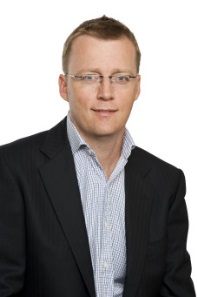 ”Tydligare instruktioner.”
”De kunde komma vid tider som passa vår 
verksamhet. Det skulle passa bäst på 
eftermiddagen för oss.”
Sammanfattning och rekommendationer Miljö- och hälsoskyddstillsyn
Miljö- och hälsoskyddstillsyn
Alla målgrupper
Sammanfattning och rekommendationer
NKI för Miljö- och hälsoskyddstillsyn hamnar på 75, vilket är högt.
 
Högst betyg avseende servicefaktorer får Bemötande (index 83), följt av Effektivitet (79), Kompetens (78) sedan följer Rättssäkerhet (index 76) och Information (index 73).

Inom delområdena hamnar NKI för Livsmedelskontroll på 76, Hälsoskydd på 77 och Miljöskydd på 72. Det är alla höga betyg. 

Uppdelat på olika målgrupper får Företag NKI 74 och Övriga får NKI 91. Noterbart är att gruppen Övriga har få svar varför resultatet för dessa bör tolkas med stor försiktighet.
Miljö- och hälsoskyddstillsyn
Sammanfattning och rekommendationer
Det som påverkar NKI mest är Kompetens och Effektivitet. En förbättring här skulle ge störst effekt på nöjdheten.


Det som bör prioriteras först är att bibehålla den redan höga nivån på Kompetens och Effektivitet.
Verksamhetsområden
Brandtillsyn
Bygglov 
Markupplåtelser 
Miljö- och hälsoskyddstillsyn
Serveringstillstånd
Serveringstillstånd
FÖRETAG
NKI 2007-2015
(Index)
Serveringstillstånd
FÖRETAG
Betygsindex per servicefaktor
Serveringstillstånd
Alla målgrupper
Nya målgrupper
Tidigare års 2013 års mätningar  omfattade enbart Företag. Från och med 2014 års mätning kan även andra målgrupper ingå. Vid jämförande med tidigare års resultat bör man således ha i beaktande att årets mätning består av fler målgrupper.
Målgrupperna är Företag eller Övriga
I Företag ingår:
- Företag eller representant för företag (inklusive jordbruk)
I Övriga ingår: 
Privatpersoner
Verksam inom offentlig sektor (inkl. kommunala och statliga bolag, kyrkor)
Företrädare för ideell förening (inkl. bostadsrättsföreningar och stiftelser)
Serveringstillstånd
Alla målgrupper
NKI olika målgrupper
= 2014
= 2015
(Index)
*Inga jämförande siffror har erhållits från 2014 års mätning. 
**Få svar
Serveringstillstånd
Alla målgrupper
NKI – per månad och totalt
(Index)
*Få svar
Serveringstillstånd
Alla målgrupper
NKI – per kvartal
= 2014
= 2015
(Index)
Serveringstillstånd
Alla målgrupper
Betygsindex per servicefaktor
I de fall det saknas staplar var antalet svar för få för att redovisas
SERVERINGSTILLSTÅND
Resultat - drivkraftsanalys
NKI
För få svar för att göra drivkraftsanalyser inom Serveringstillstånd.
Förklaringsgrad (R-square):     0%
Serveringstillstånd
Alla målgrupper
Kundcitat
”Jag tycker bemötandet kan förbättras.”
”Vara mer tillgängliga på telefon”.
”Få mer hjälp angående förändringar i tex lagar. Vara mer en samarbetspartner initialt för att verksamheten skall skötas rätt efter alla lagar.”
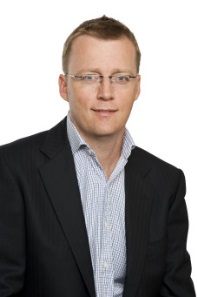 ”Det fungerar jättebra 
med kommunen.”
”hemsidan var svår att förstå.”
Sammanfattning och rekommendationer serveringstillstånd
Serveringstillstånd
Alla målgrupper
Sammanfattning och rekommendationer
NKI för Serveringstillstånd hamnar på 74, vilket är högt.

Högst betyg avseende servicefaktorer får Bemötande (index 79) Effektivitet (index 78), följt av Kompetens (index 77), Rättssäkerhet och Tillgänglighet (båda index 76) och Information (index 74). 

Uppdelat på olika målgrupper får Företag NKI 75. Övriga hade 57, men väldigt få svar och resultatet för dem bör därför tolkas med försiktighet.
Bakgrund och syfte
Metod
Resultat
Bilagor
Enkät
Enkät
Undersökningen genomfördes av MIND Research
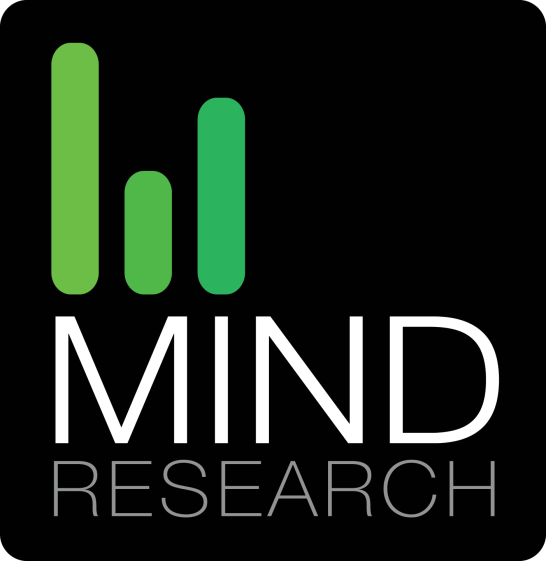 Kontaktperson MIND Research
Peter Annerbäck, 08-5000 68 09, peter.annerback@mindresearch.se

MIND Research
Djupdalsvägen 7, 192 51  Sollentuna
TEL: 08-5000 68 00
www.mindresearch.se